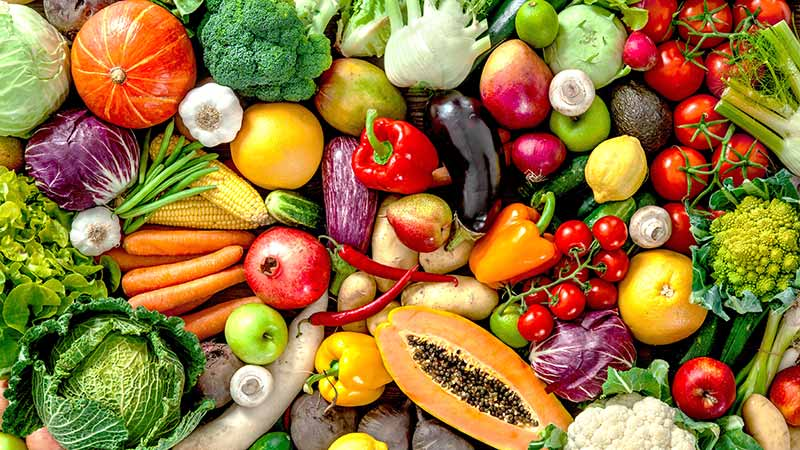 MARKET DAY
When: October 5, 2022
where: Graves E.S Cafeteria. 1700 Graves Road Norcross, GA 30093. 

Time: 3:30 P.M. – until food runs out.
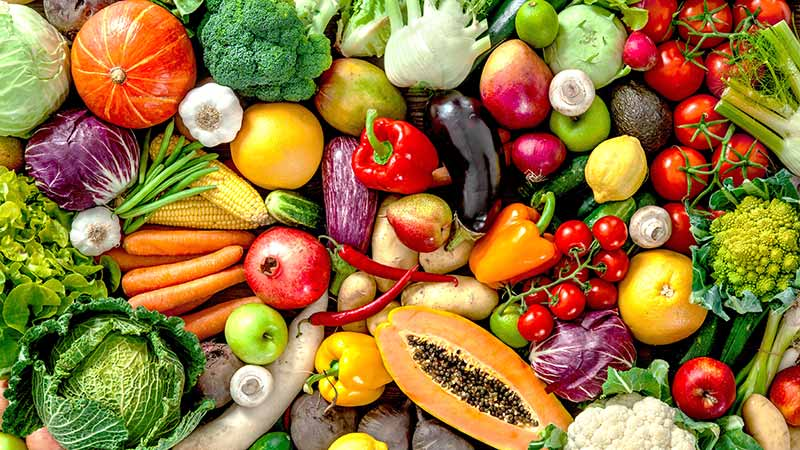 DIA DEMERCADO
Cuando: Octubre 5, 2022
Donde: En la cafeteria de la escuela primaria Graves. 1700 Graves Road, Norcross, GA 30093. 

Hora: 3:30 P.M. – hasta que se agote la comida.